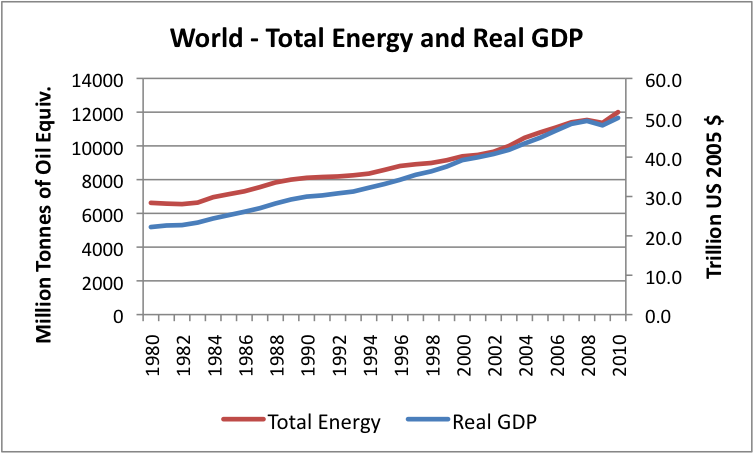 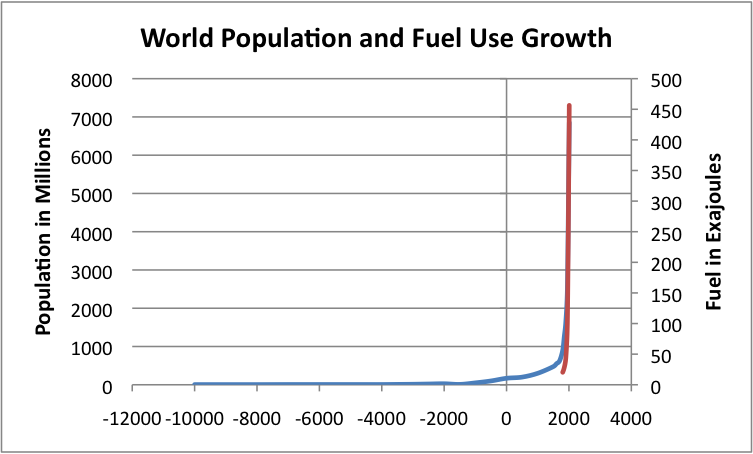 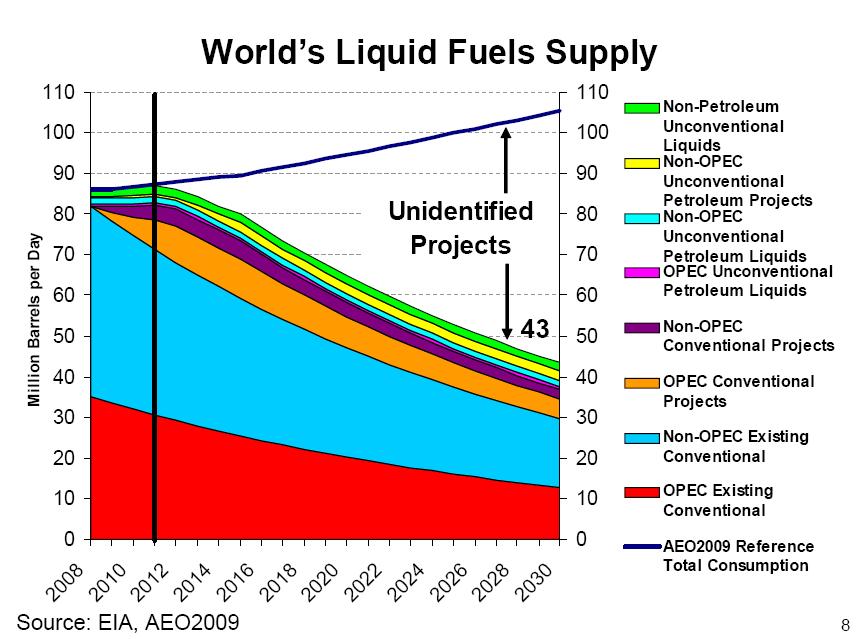 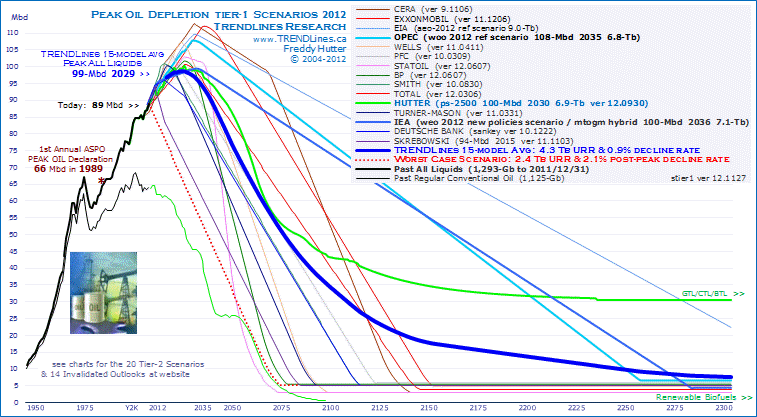 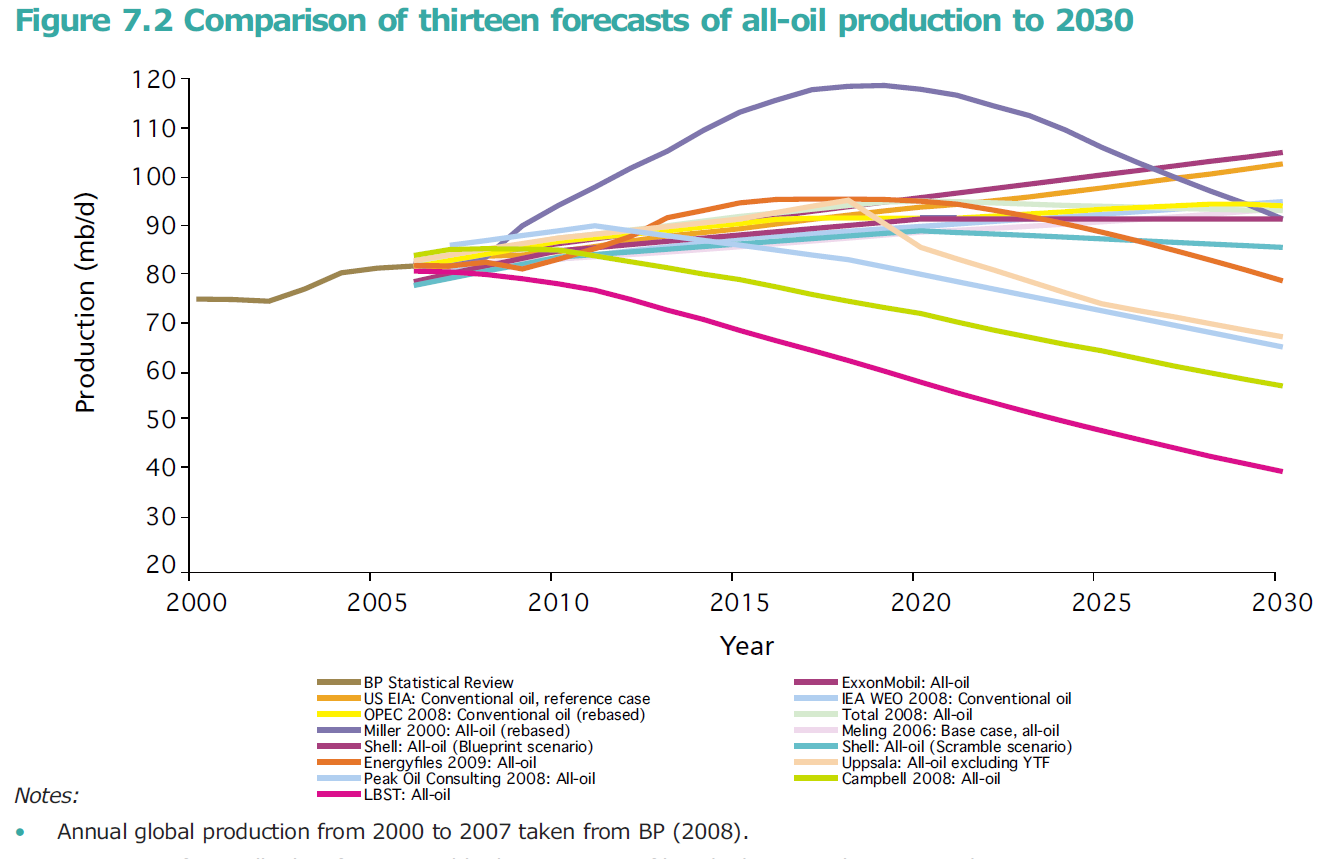 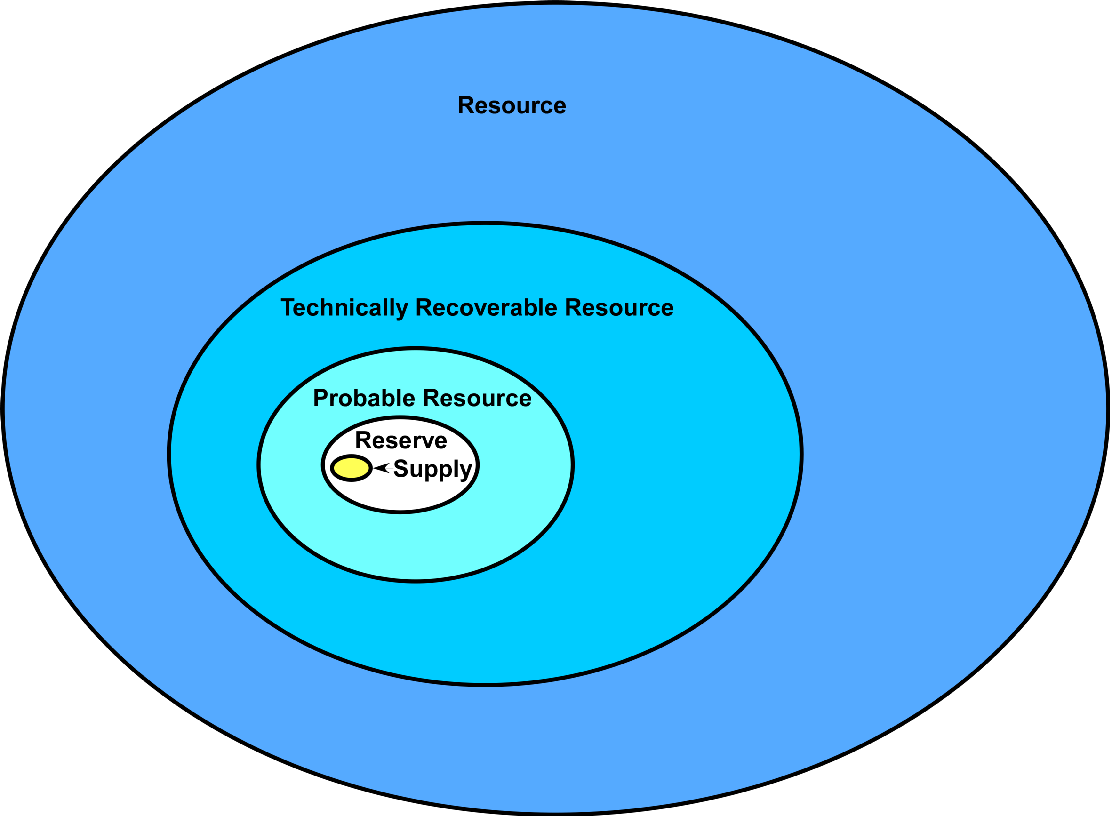 Reserves are a very small sub-set of resources.
Reserves take years of development drilling to become supply.
Proved undeveloped reserves may never be developed.
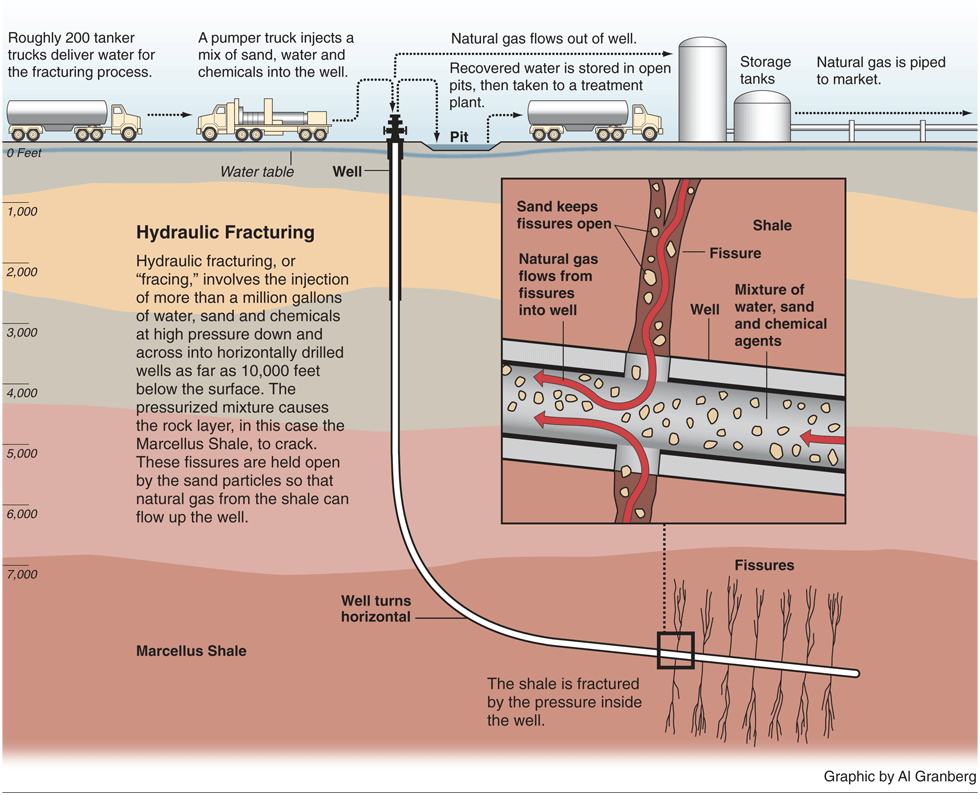